Basics of mental training of simultaneous interpreters
Bekova Zh.K.
Module I. Tenets of Translation Studies  
Lecture 1: Introduction to the course. Basics of mental training of simultaneous interpreters
Aspects of the lecture
Enhancing mental processes in simultaneous interpreting training 
Patterns of brain activity 
Main aspects of simultaneous interpretation 
A large-scale study of novice interpreters
“The neuroscience of simultaneous interpretation” - article
Alexis Hervais-Adelman, Barbara MOSER-MERCER, Narly Golestani.
Published: January 8, 2020 Last updated: January 10, 2020
… to be able to monitor an incoming speech stream, buffer it, extract the units of meaning, convert them into a form appropriate for expression in the target language, and monitor their own output simultaneously -  all in real time.
auditory speech processing
phonetic disambiguation
word recognition
syntactic parsing
meaning assembly
articulatory suppression
syntactic and semantic anticipation
and many others.
Patterns of brain activity
The first study to examine this was published in 2000 by a team of researchers based in Finland -  J-O Rinne, J. Tommola, M. Laine, B.J. Krause, D. Schmidt, V. Kaasinen, M. Teräs, H. Sipilä, and M. Sunnari
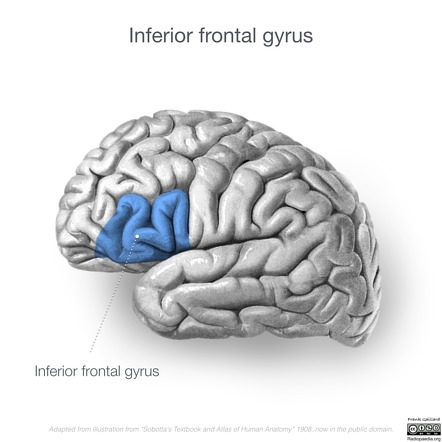 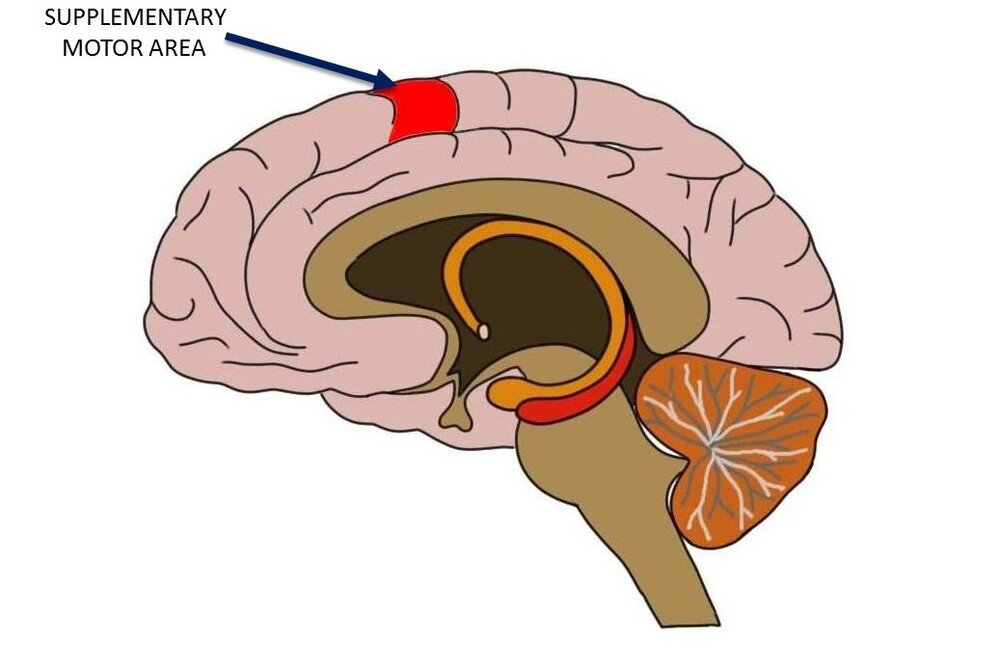 portion of the left inferior frontal gyrus involved in the retrieval and maintenance of semantic information, and in the supplementary motor area, which is involved in planning speech output.
the left inferior temporal lobe, which is related to word-finding and semantic processing, and the cerebellum, which is a structure associated with action-pattern storage and refinement.
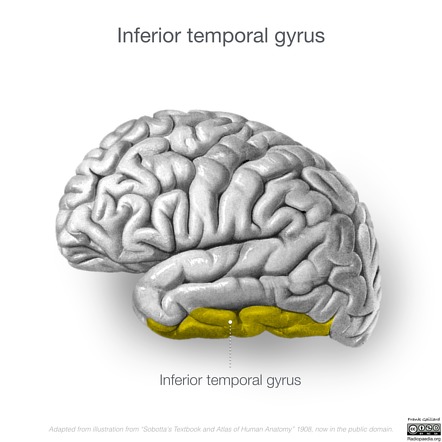 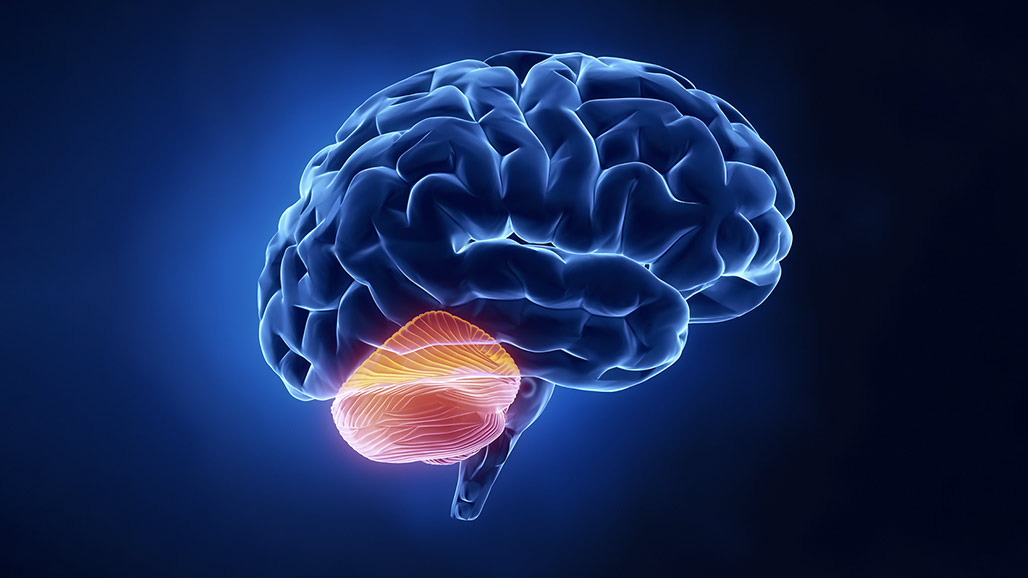 Basal ganglia
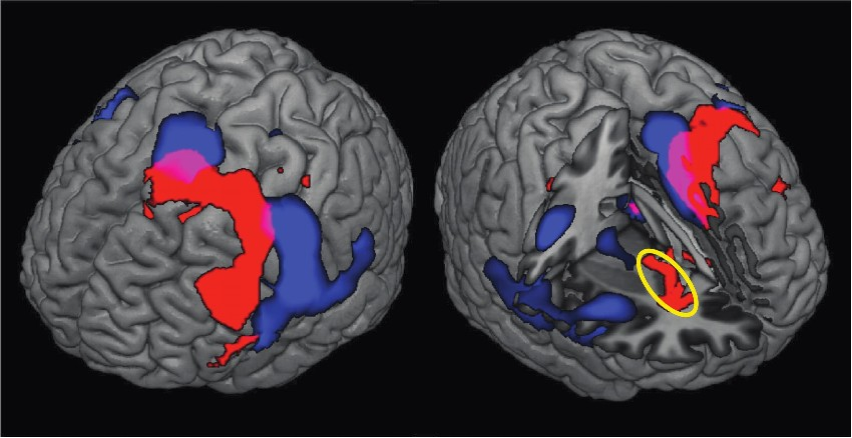 these are the structures that form the basis of our ability to:
select
plan
learn
and execute actions
Indeed, disorders of the basal ganglia are responsible for Tourette’s syndrome and Parkinson’s disease.
The "bilingual advantage"
There are also strong suggestions that lifelong bilingualism produces a cognitive reserve that is tapped when the brain suffers neurological insult, and that it can protect against the onset of symptoms of dementia, delaying them for several years.
Conclusion
“While we are yet far from being able to recommend the exercise of simultaneous interpretation as a means of enhancing cognition or staving off the effects of cognitive aging, our ongoing research aims to examine the potential benefits of developing expertise in this discipline”.                    
                                                                                                             Authors
Follow-up questions
What do we mean by cognitive models of the interpreting? 
The difference between translation and interpreting
Describe the research conducted for working memory and cerebral adaptations
Describe advantages of multilingual individuals
1. Rinne, J. O., Tommola, J., Laine, M., Krause, B. J., Schmidt, D., Kaasinen, V., . . . Sunnari, M. (2000). The translating brain: cerebral activation patterns during simultaneous interpreting. Neurosci Lett, 294(2), 85-88. doi: 10.1016/S0304-3940(00)01540-8
2. Hervais-Adelman, A., Moser-Mercer, B., Michel, C. M., & Golestani, N. (2015). fMRI of Simultaneous Interpretation Reveals the Neural Basis of Extreme Language Control. Cereb Cortex. doi: 10.1093/cercor/bhu158
3. Hervais-Adelman, A., Moser-Mercer, B., & Golestani, N. (2015). Brain functional plasticity associated with the emergence of expertise in extreme language control. Neuroimage, 114, 264-274. doi:10.1016/j.neuroimage.2015.03.072